Buncombe County Sheriff’s Office
     Administration, Enforcement and
        Investigations Organizational Chart
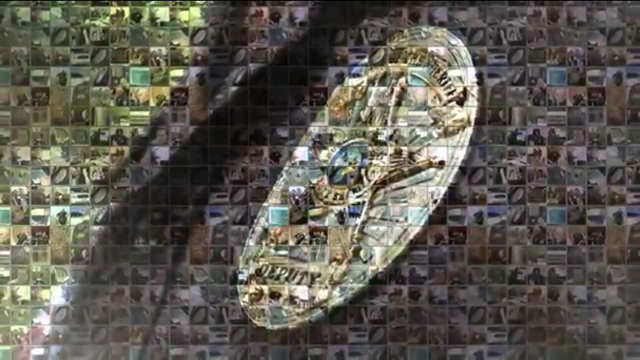 Revised 11/30/18
1
Buncombe County Sheriff’s Office
Administration, Enforcement & Support Operations Bureaus
Revised 11/30/18
2
Buncombe County Sheriff’s OfficeEnforcement
Revised 11/30/18
3
Buncombe County Sheriff’s OfficeInvestigations Division
Revised 11/30/18
4
Buncombe County Sheriff’s OfficePatrol Division
Revised 11/30/18
5
Buncombe County Sheriff’s OfficeSupport Operations Division
Revised 11/30/18
6
Buncombe County Sheriff’s OfficeTraining, Technology & Community Outreach
Revised 11/30/18
7
Buncombe County Sheriff’s OfficeDetention and Court Security
See Detention & Courts Bureau chart for detailed information
Revised 11/9/18
8
Buncombe County Sheriff’s OfficeFinance & Business Services
Revised 11/30/18
9